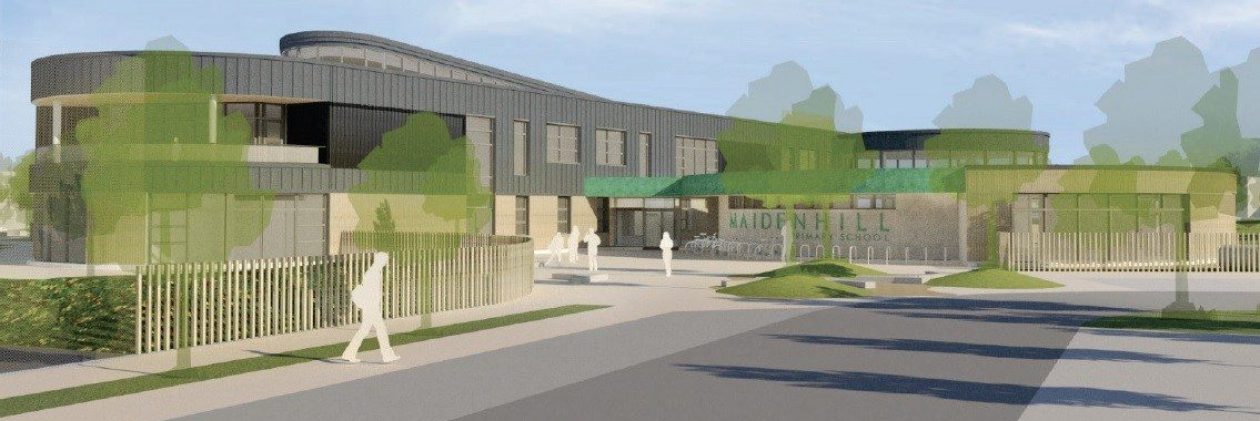 Maidenhill Primary School
Thursday 17th January 2019
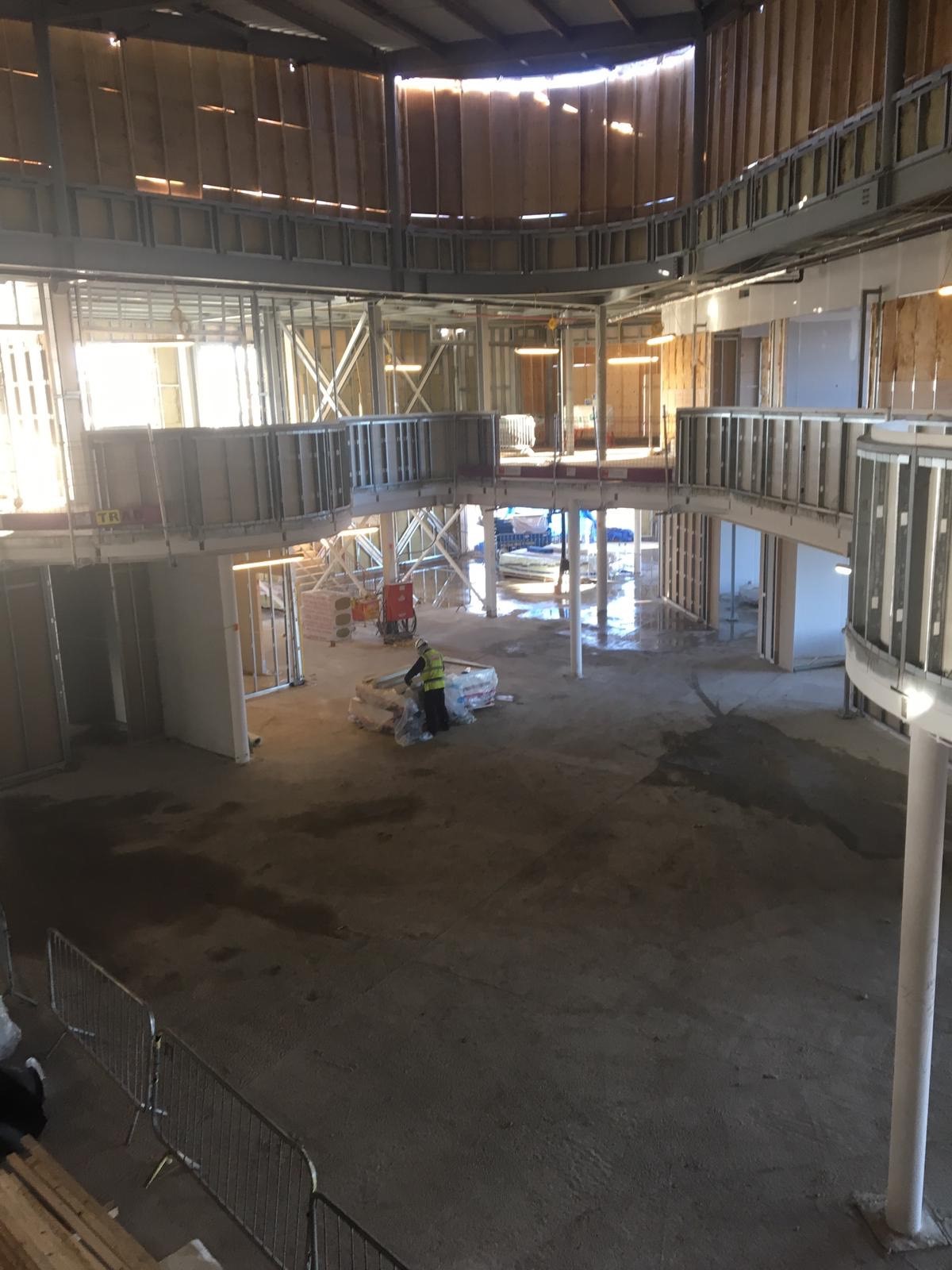 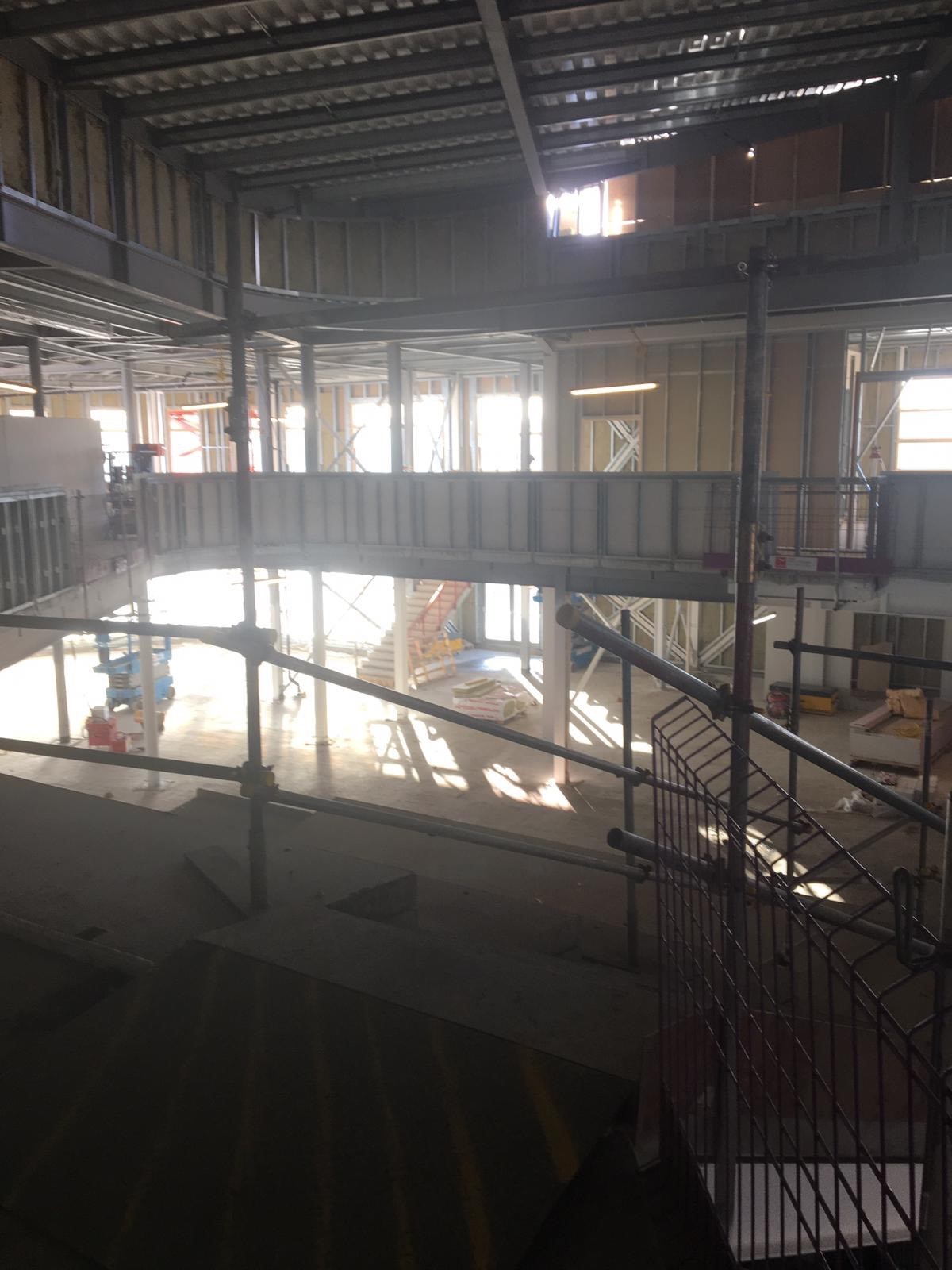 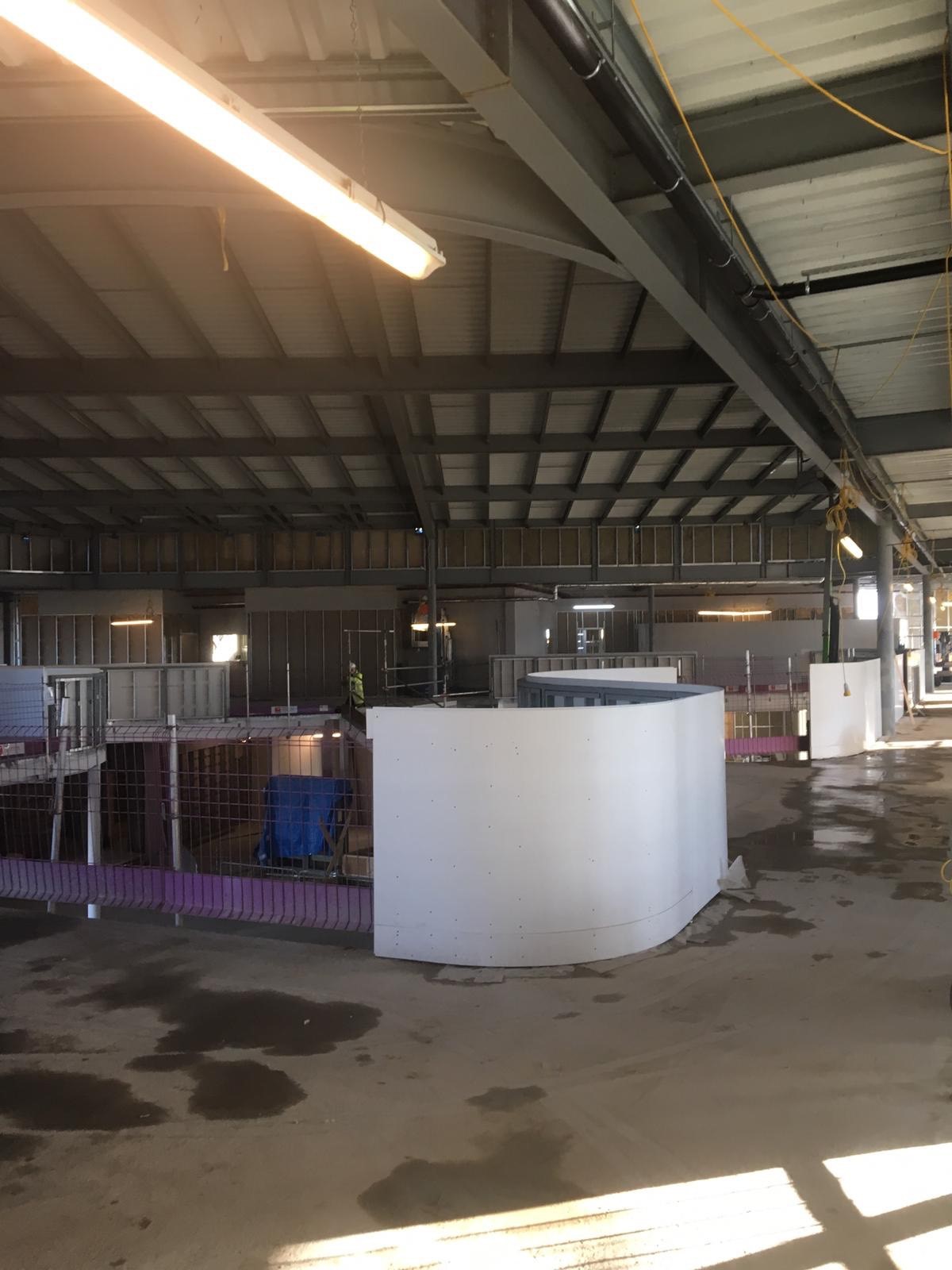 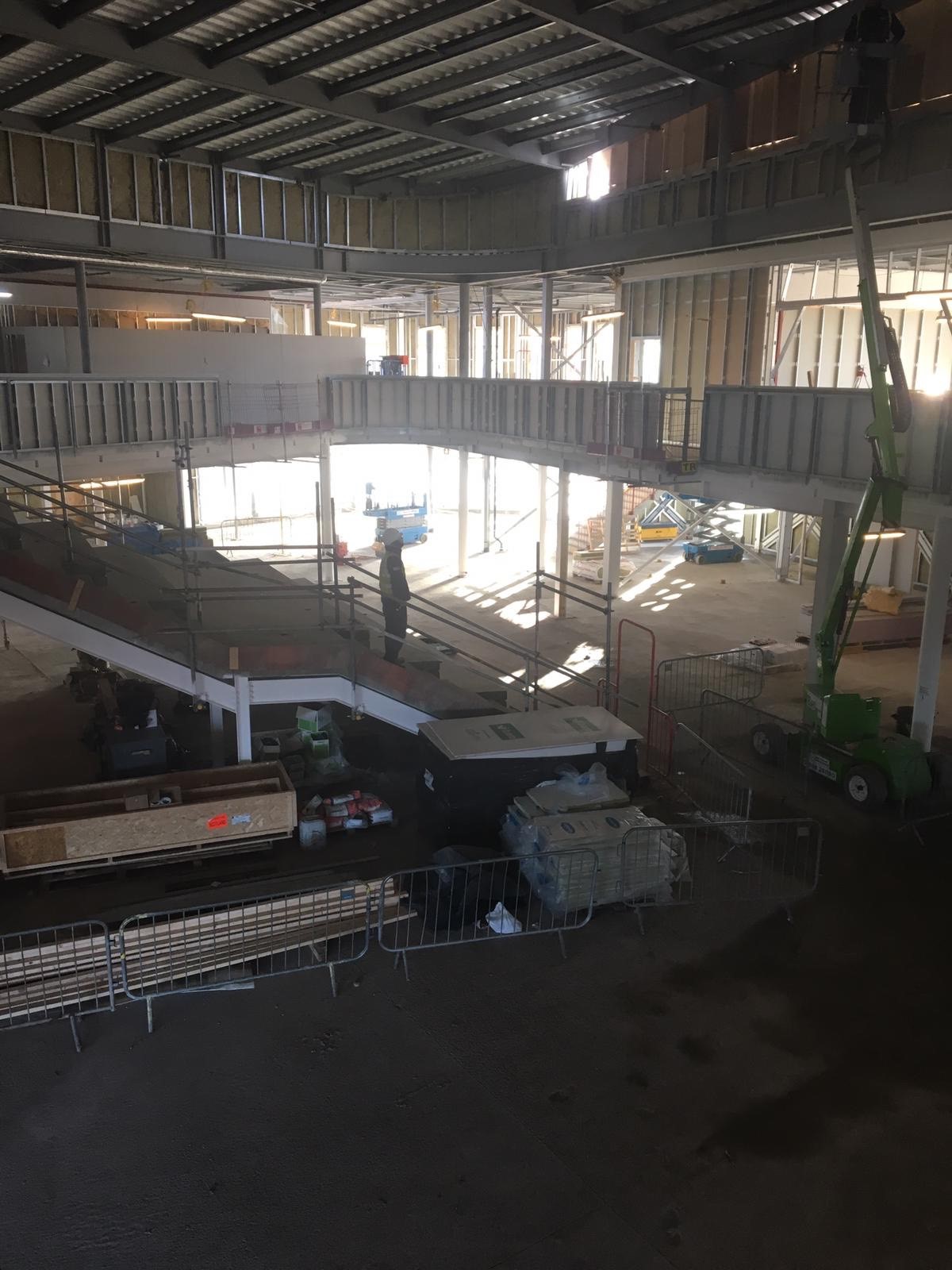 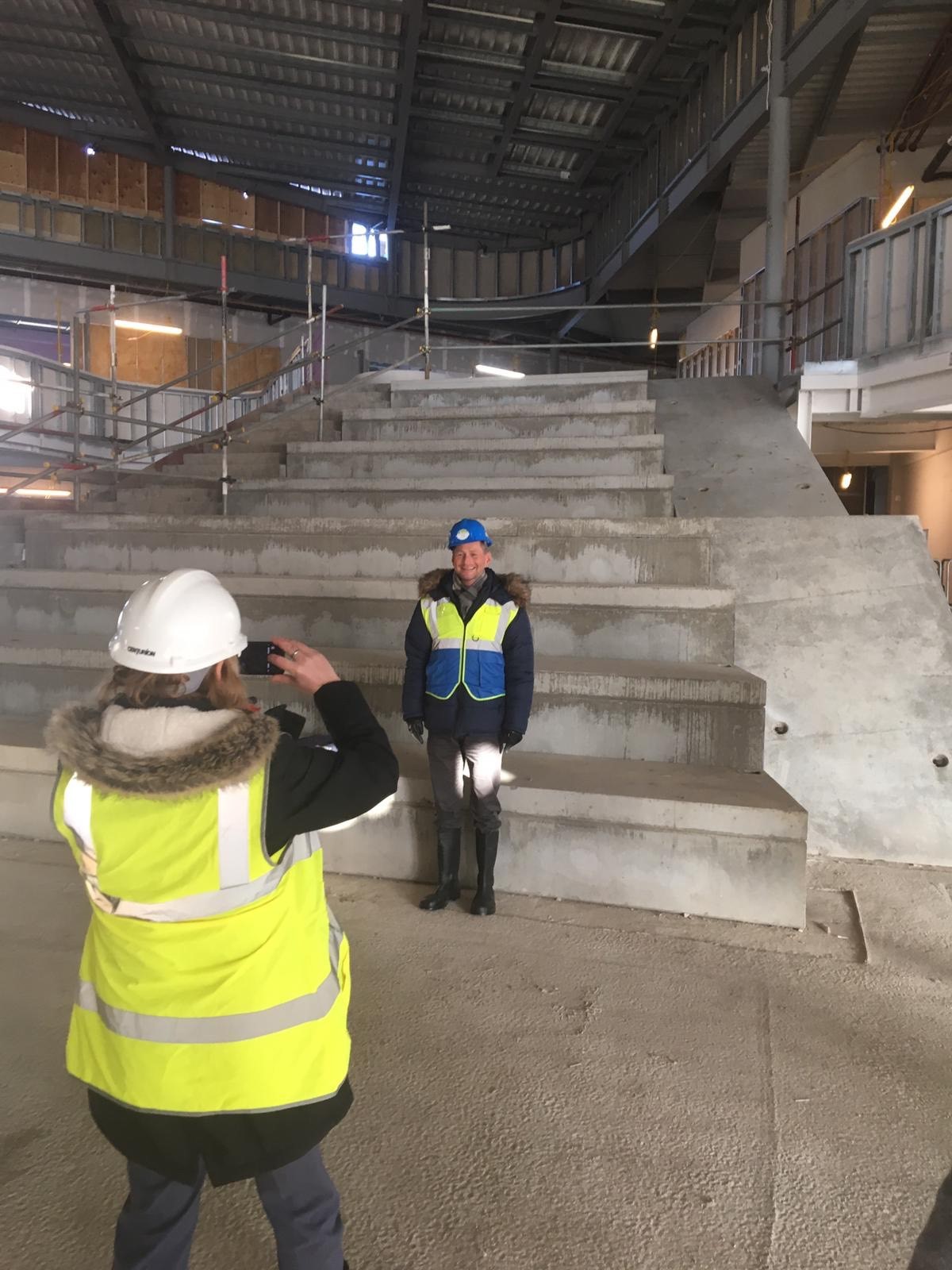 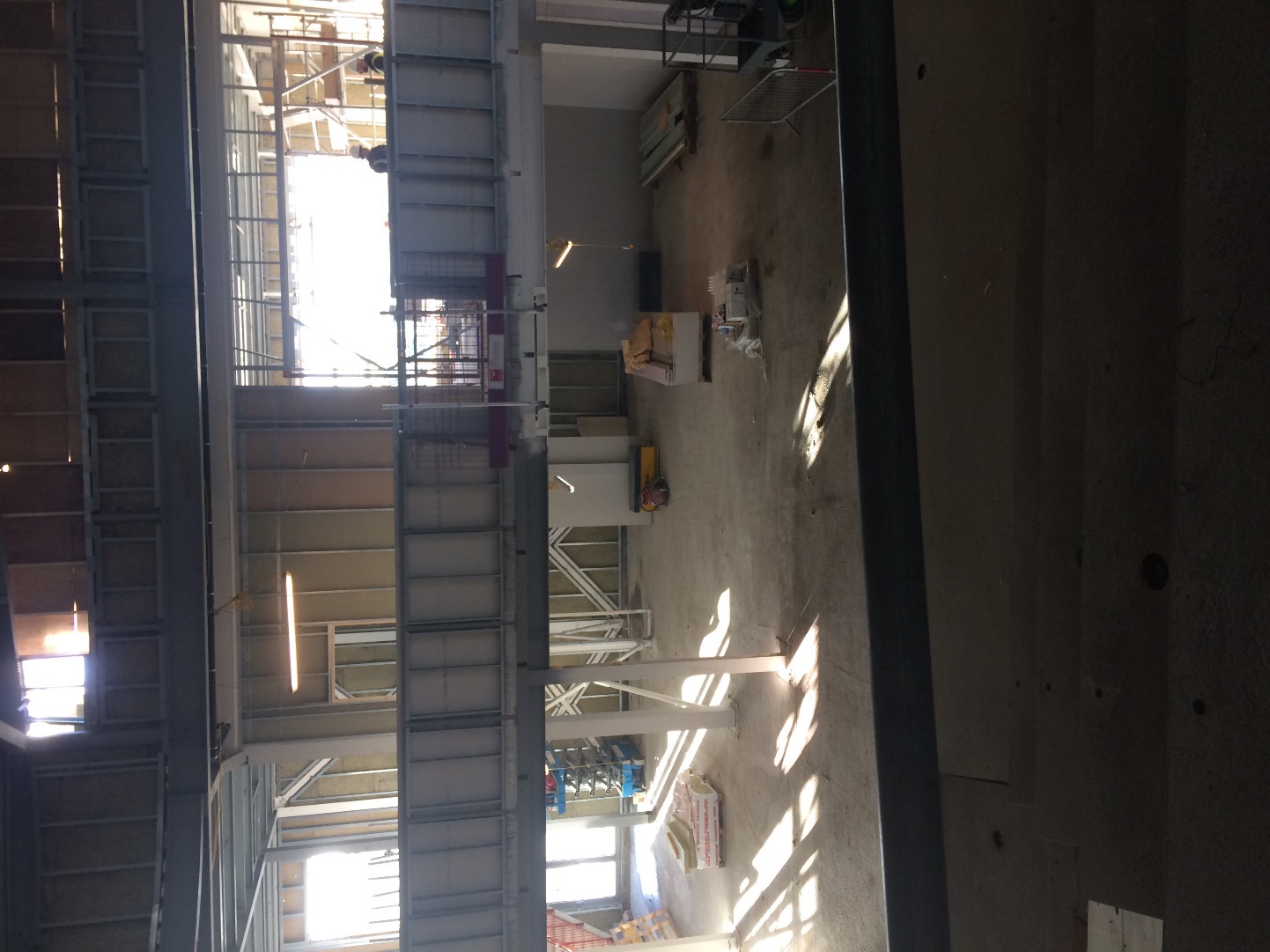 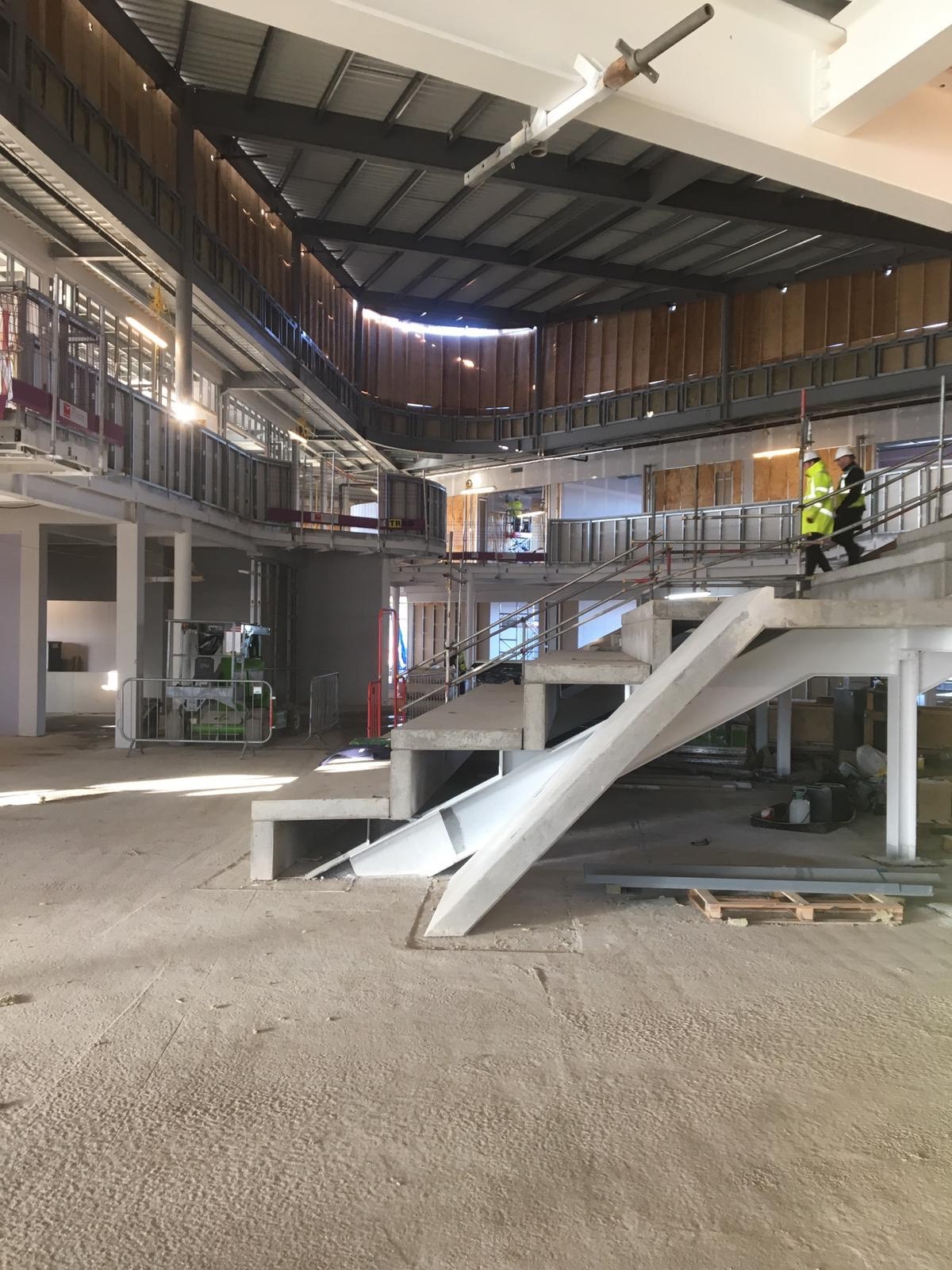 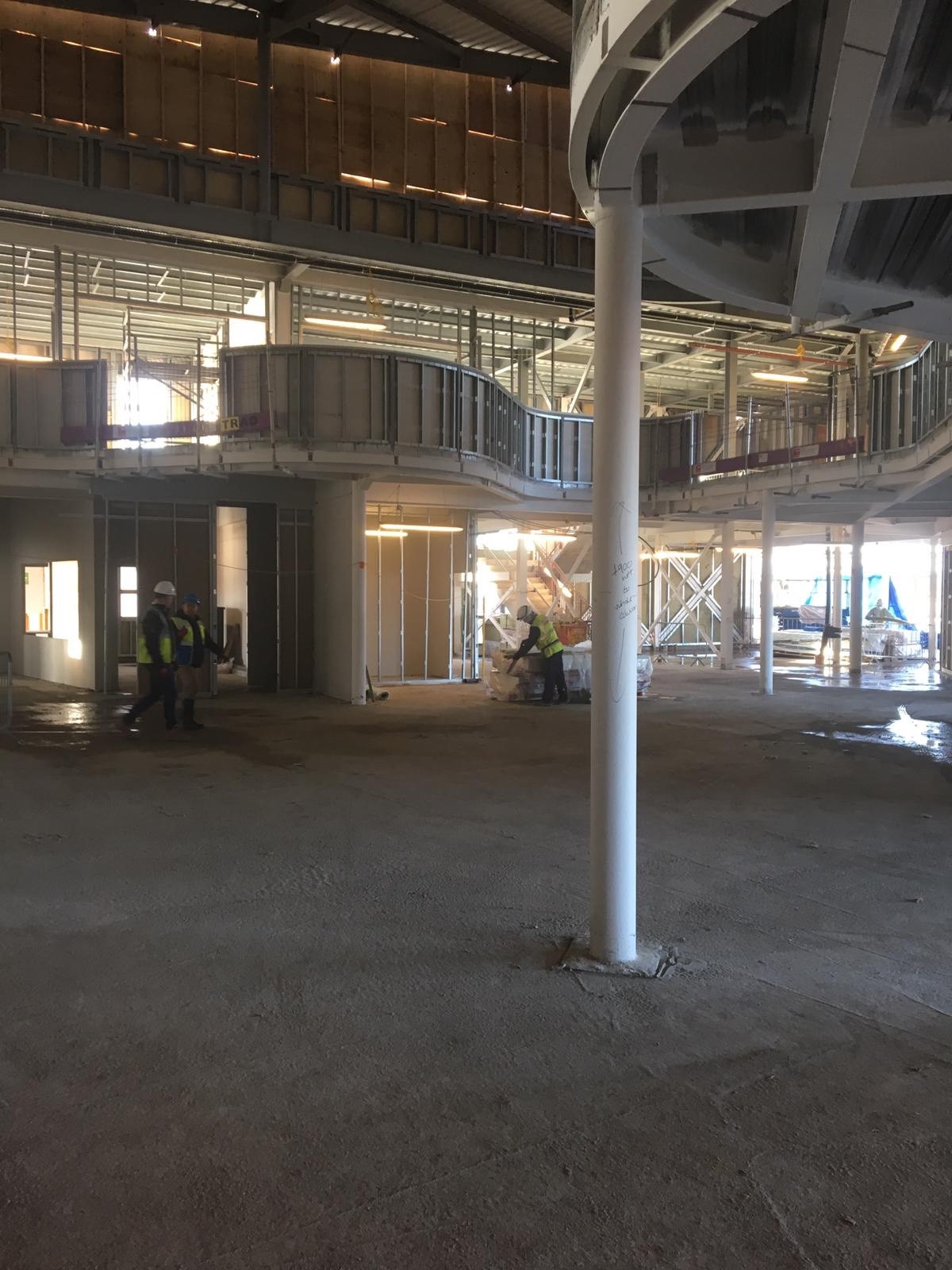 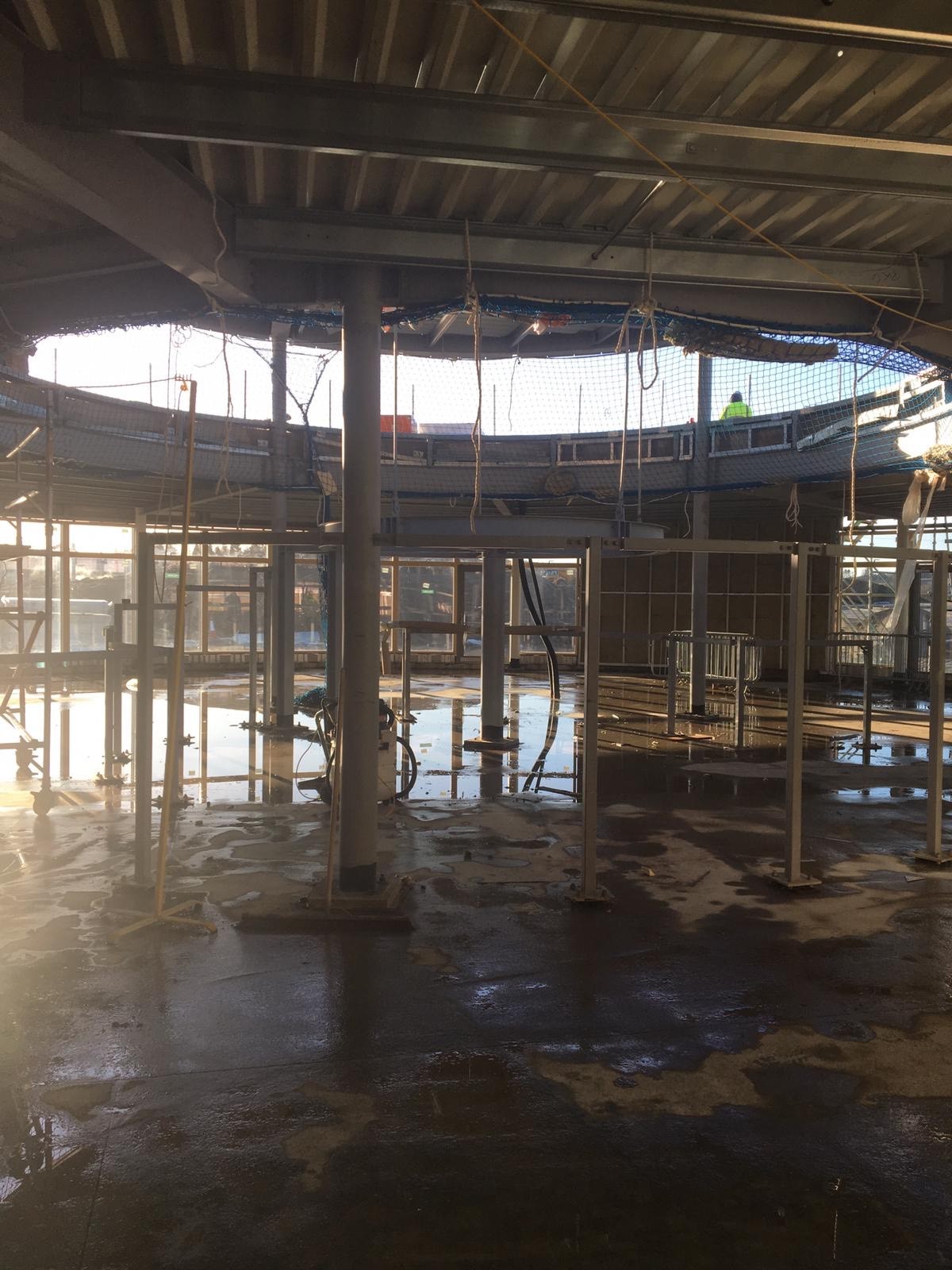 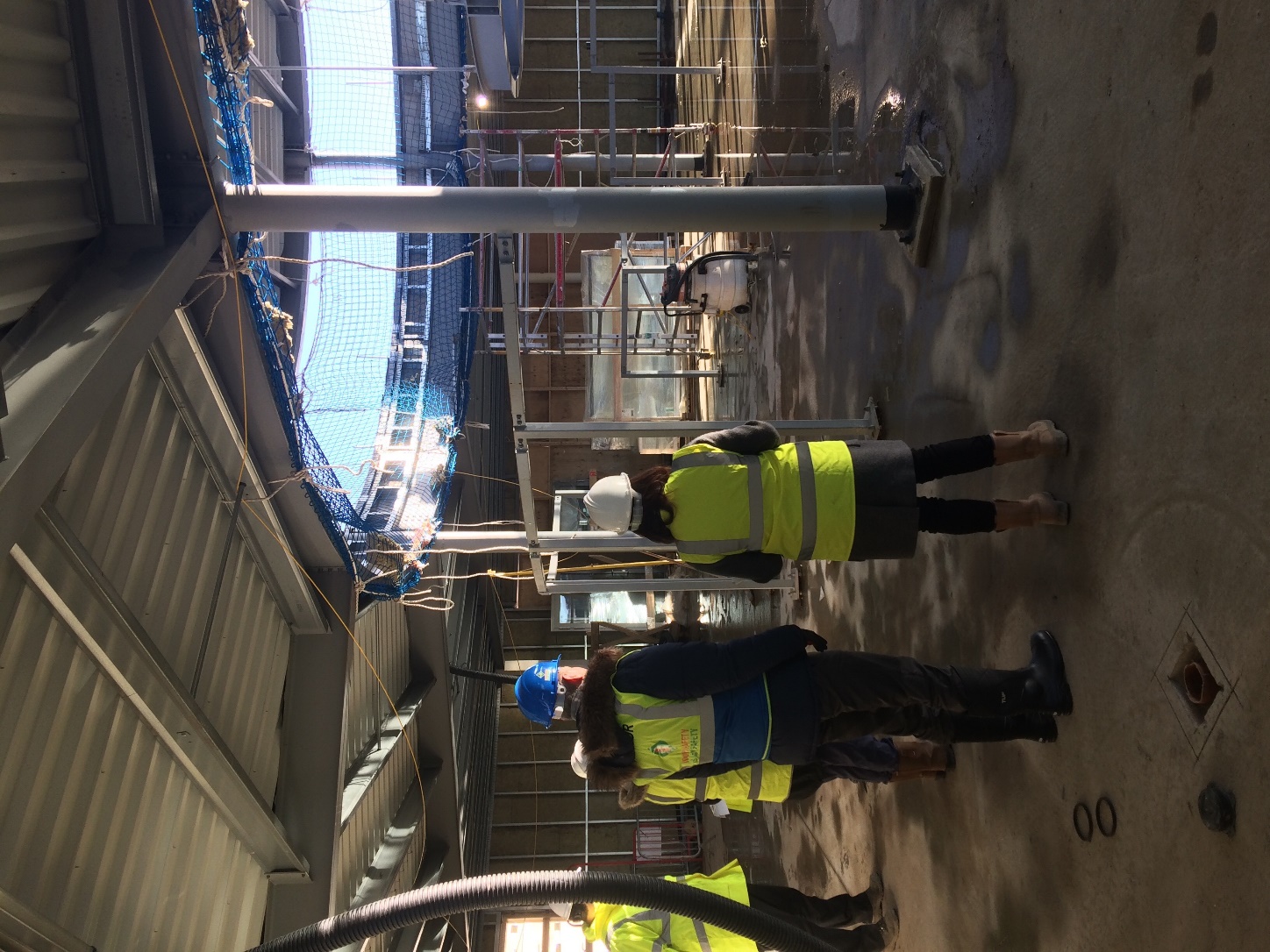